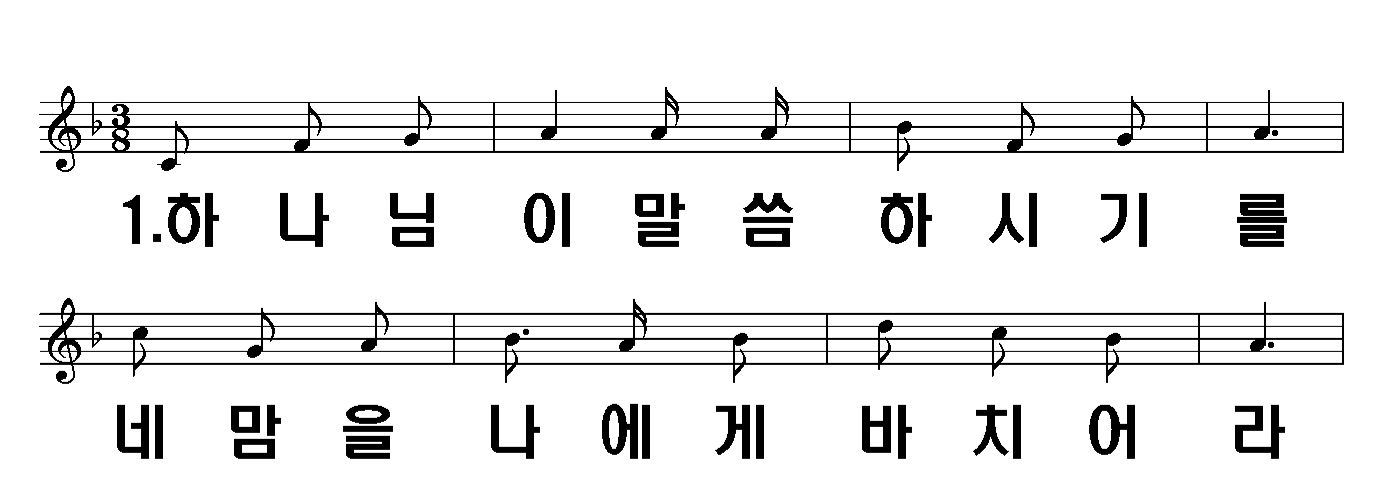 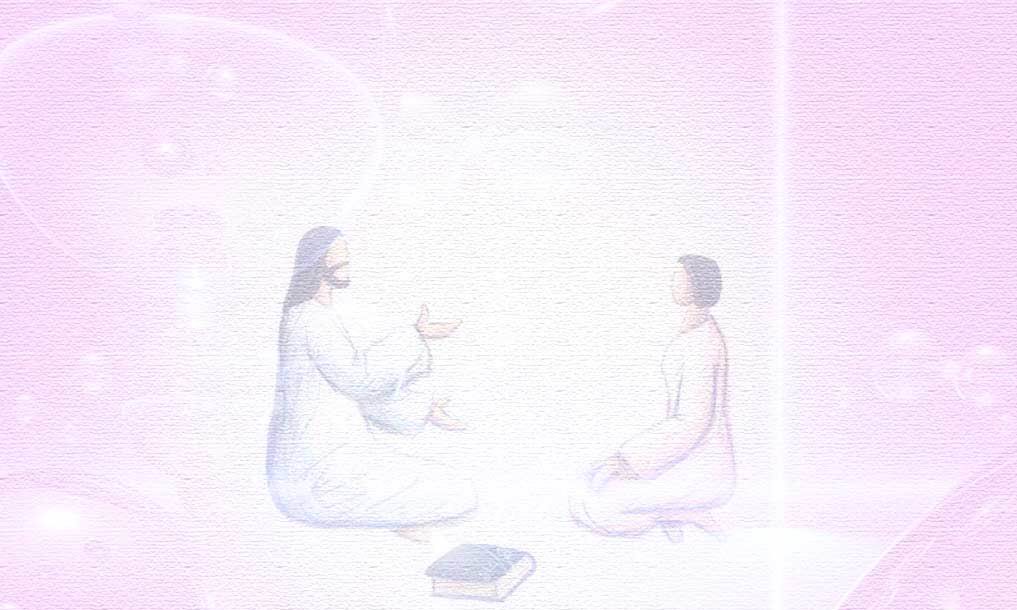 1/12 : 1-1
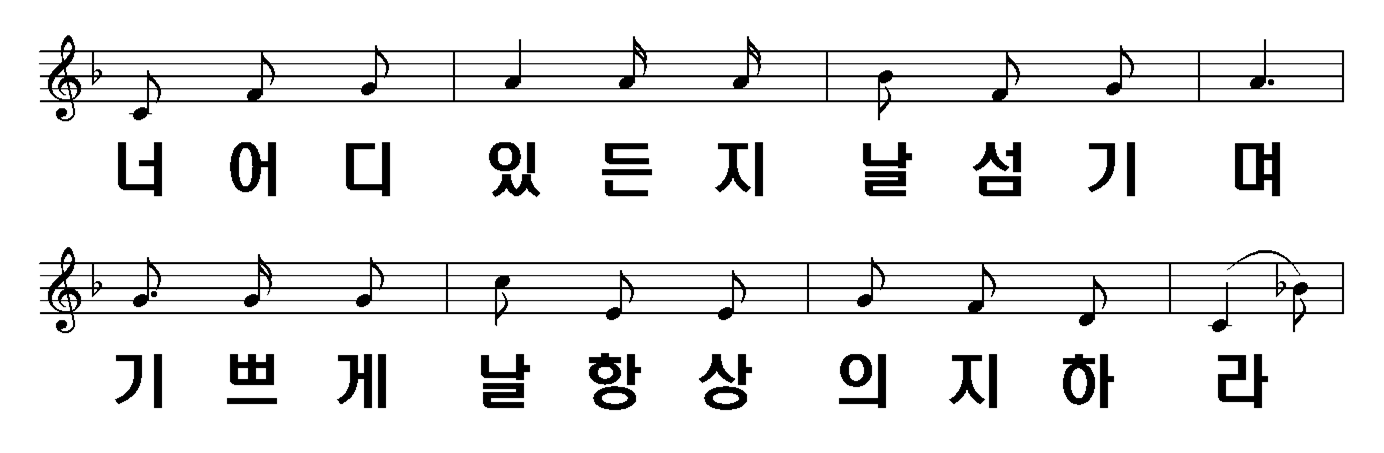 2/12 : 1-2
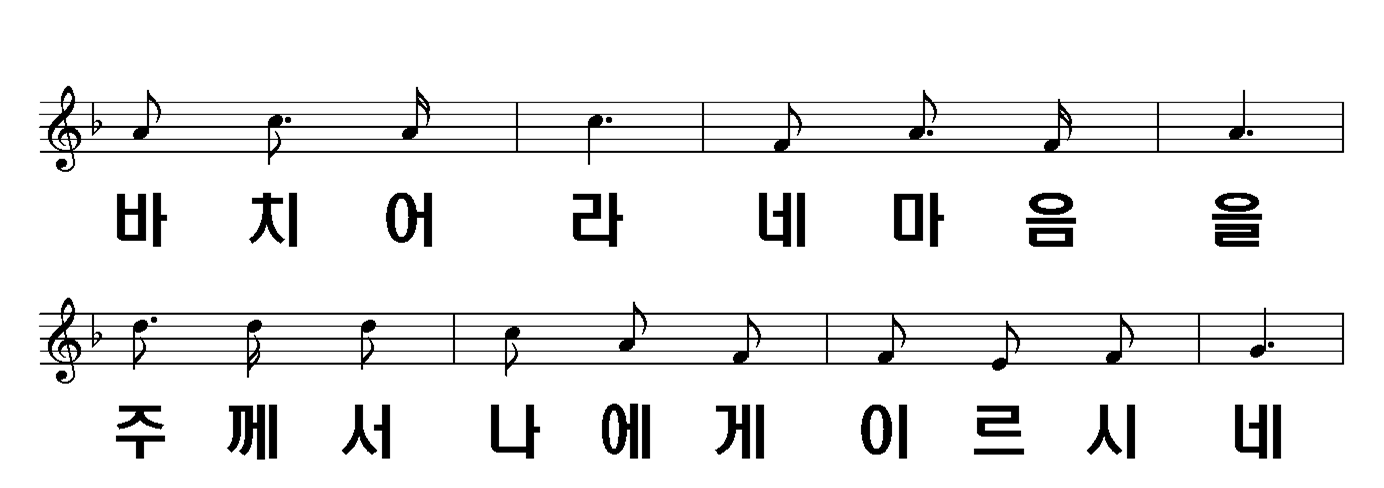 3/12 : 1-3
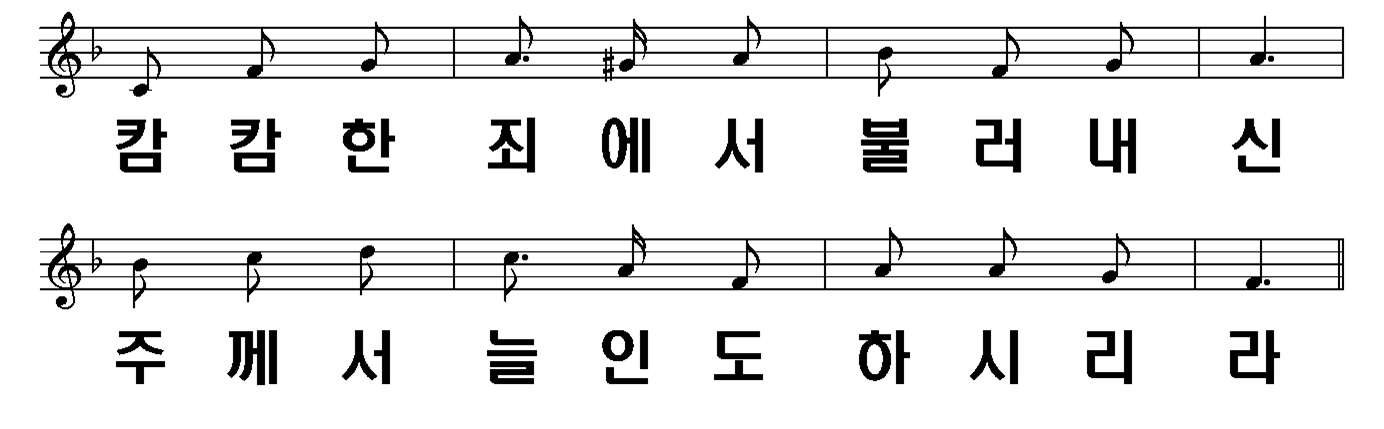 4/12 : 1-4
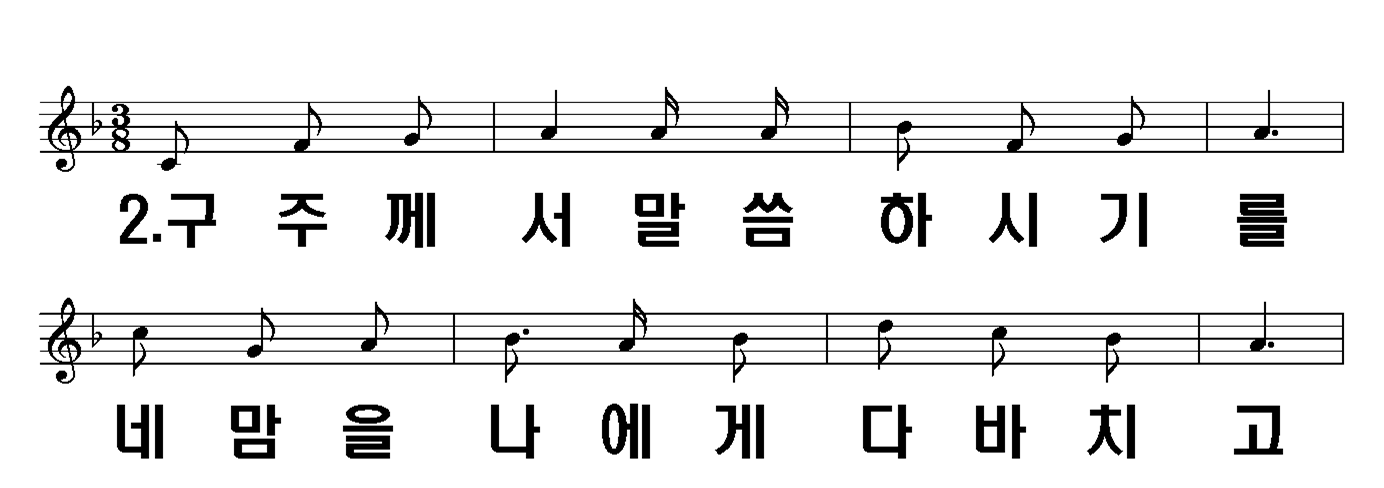 5/12 : 2-1
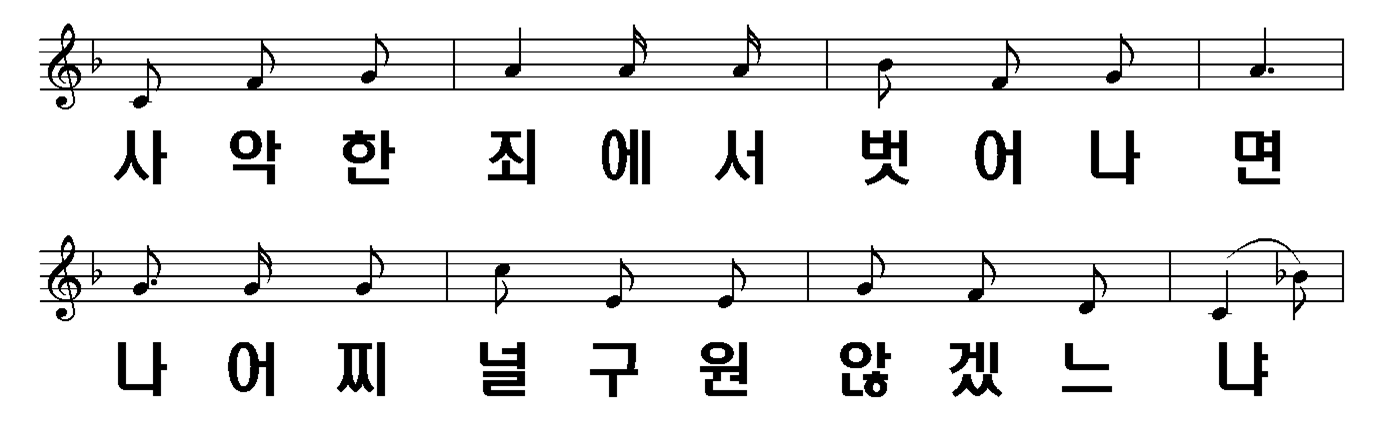 6/12 : 2-2
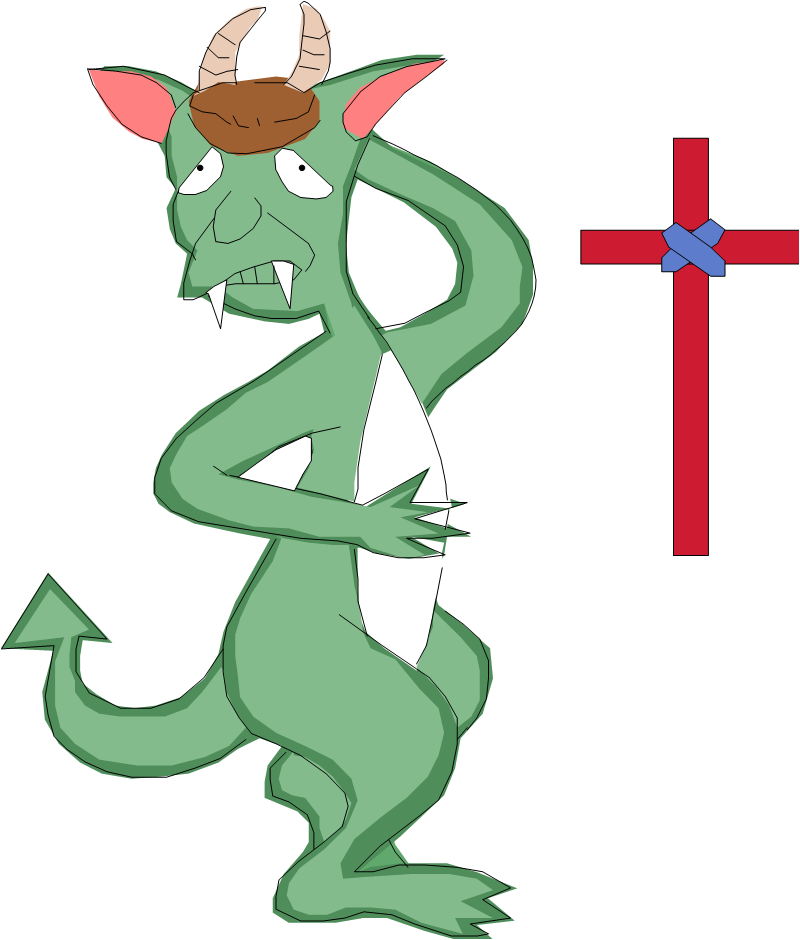 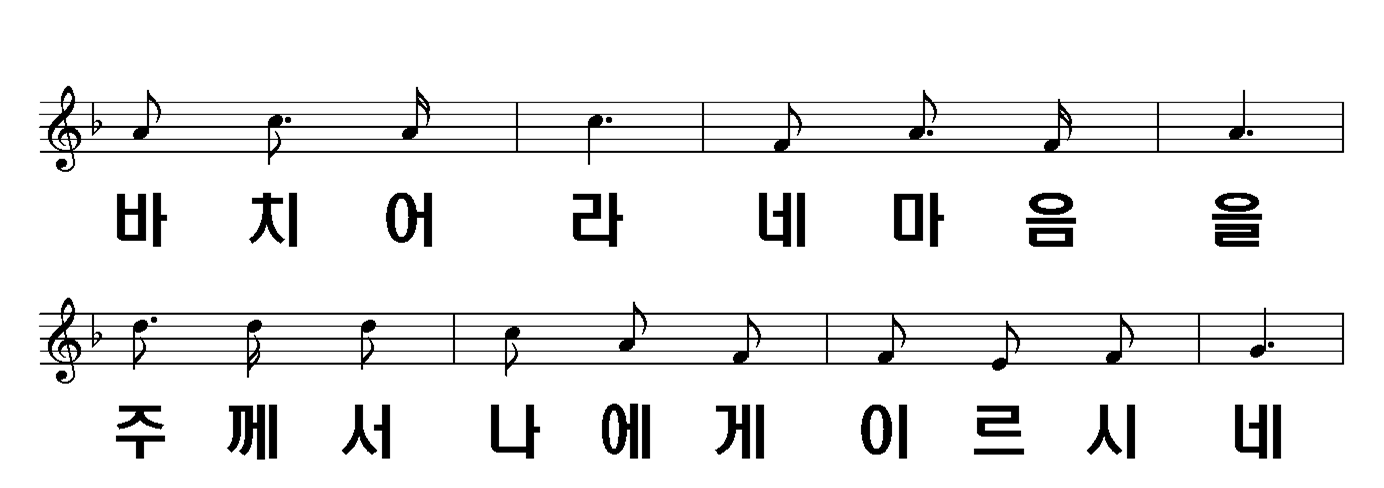 7/12 : 2-3
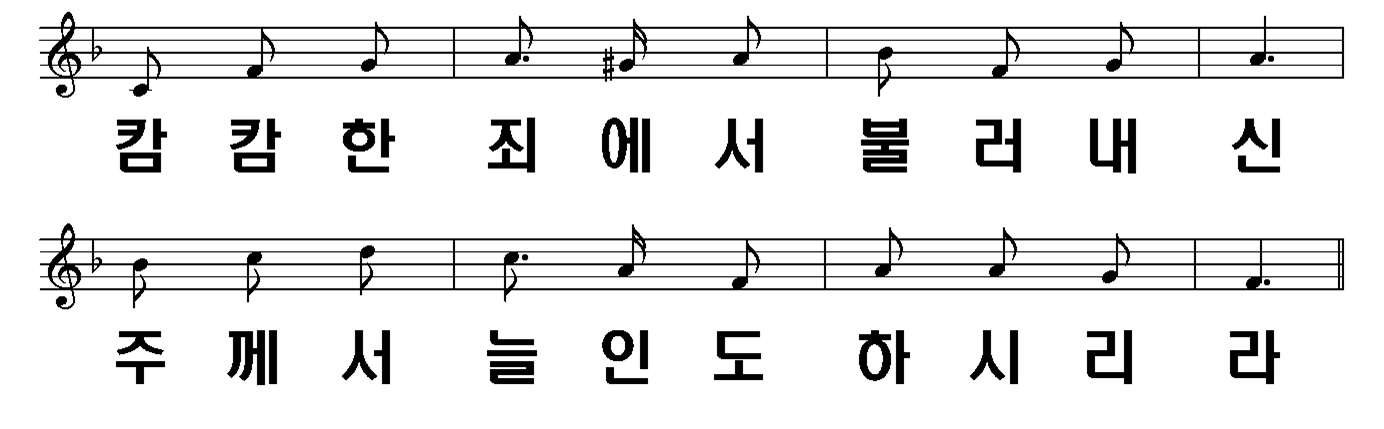 8/12 : 2-4
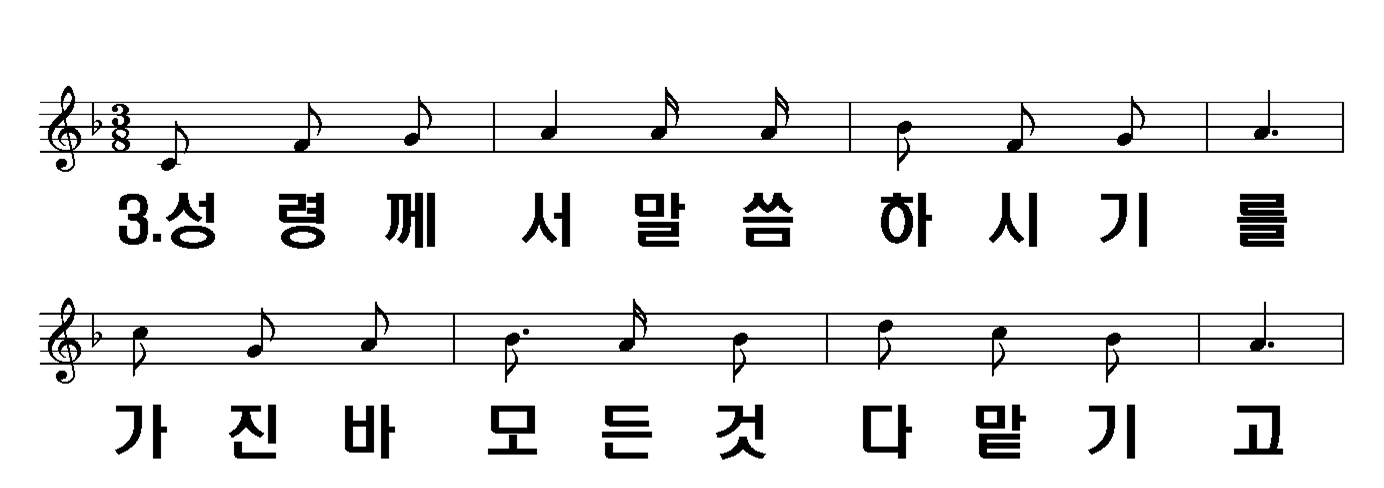 9/12 : 3-1
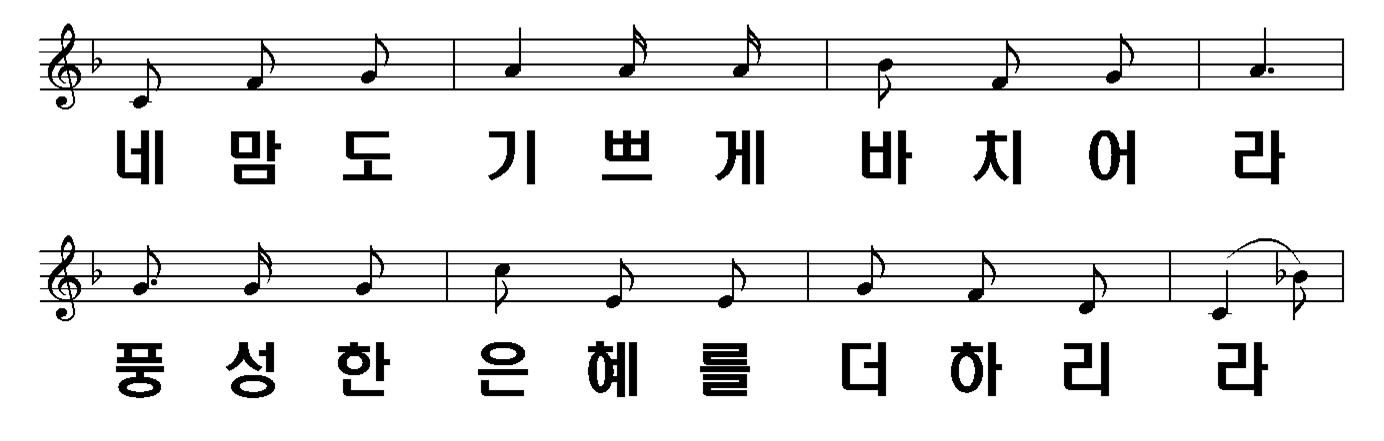 10/12 : 3-2
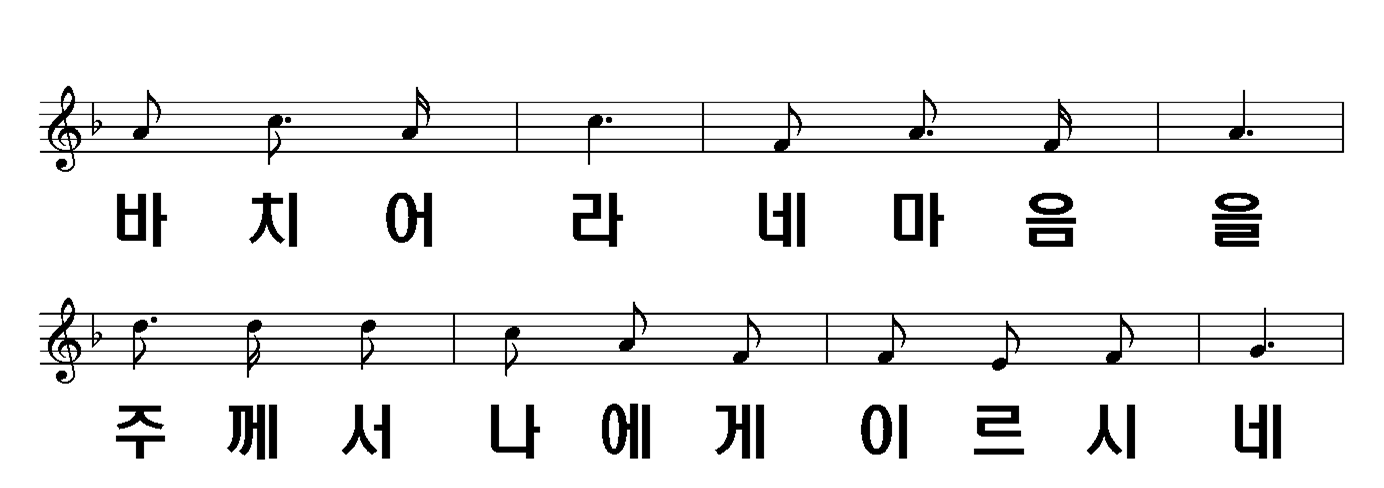 11/12 : 3-3
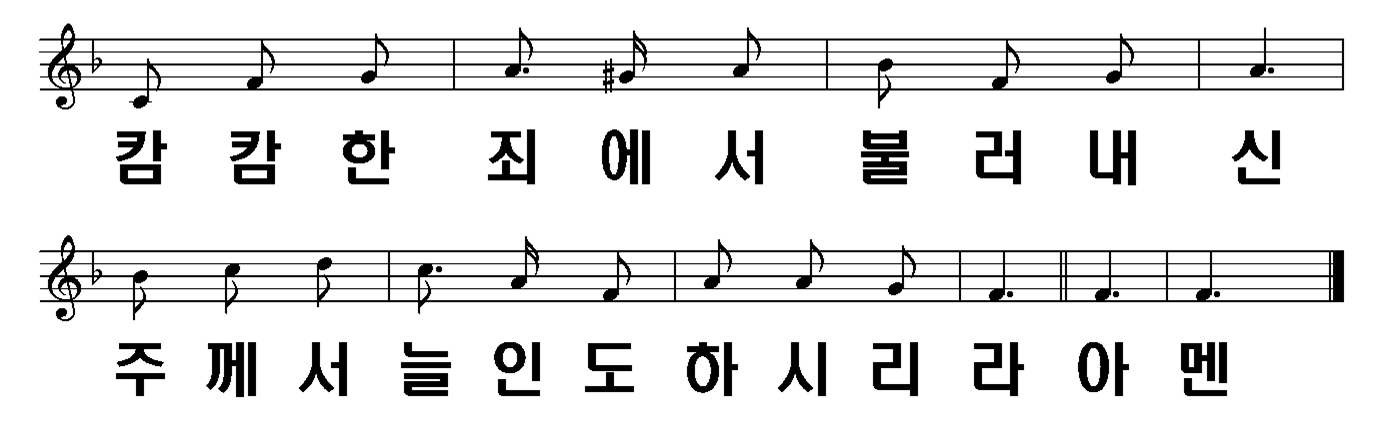 6/12 : 3-4